Pet Project
Teacher:  Marci Woytiuk
Educational Assistant:  Sarah Heit
General Information
Students who participated in the project are 3 and 4 years old & attend a half day program.
At times, the project included all 16 students in the class, and at other times, only two or three students were interested.
The project began while observing students engaged in conversation about their pets and lasted for approximately six weeks. 
One student shared that his cat was going to have kittens.  Once that event happened, his mom sent us a photograph of the four kittens.
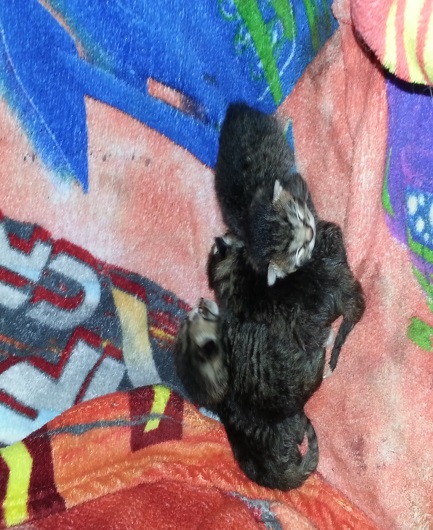 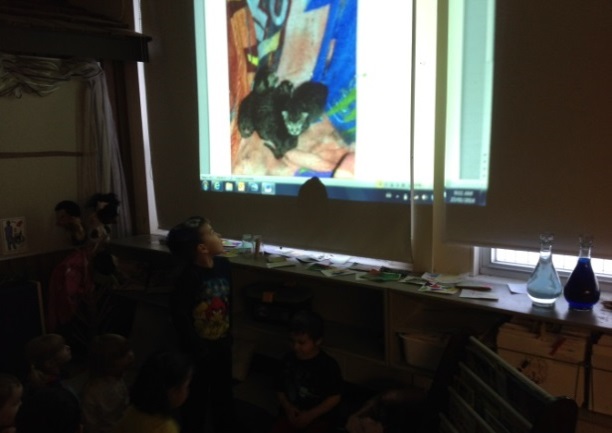 Beginning the Project
Children shared that cats, dogs, rabbits and fish make good pets.  However, they also thought that elephants, monkeys and sharks could be good pets.
We needed to do some research to determine, “What makes a good pet?”
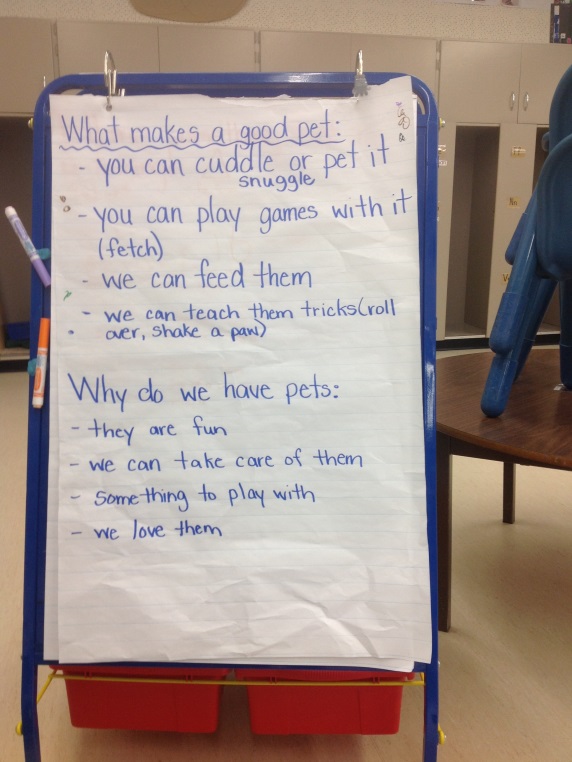 Good Pets vs. Not Good Pets
After our research, we placed pictures of animals under the headings “good pets” or “not good pets”.  The students explained why they put the pictures in each group.
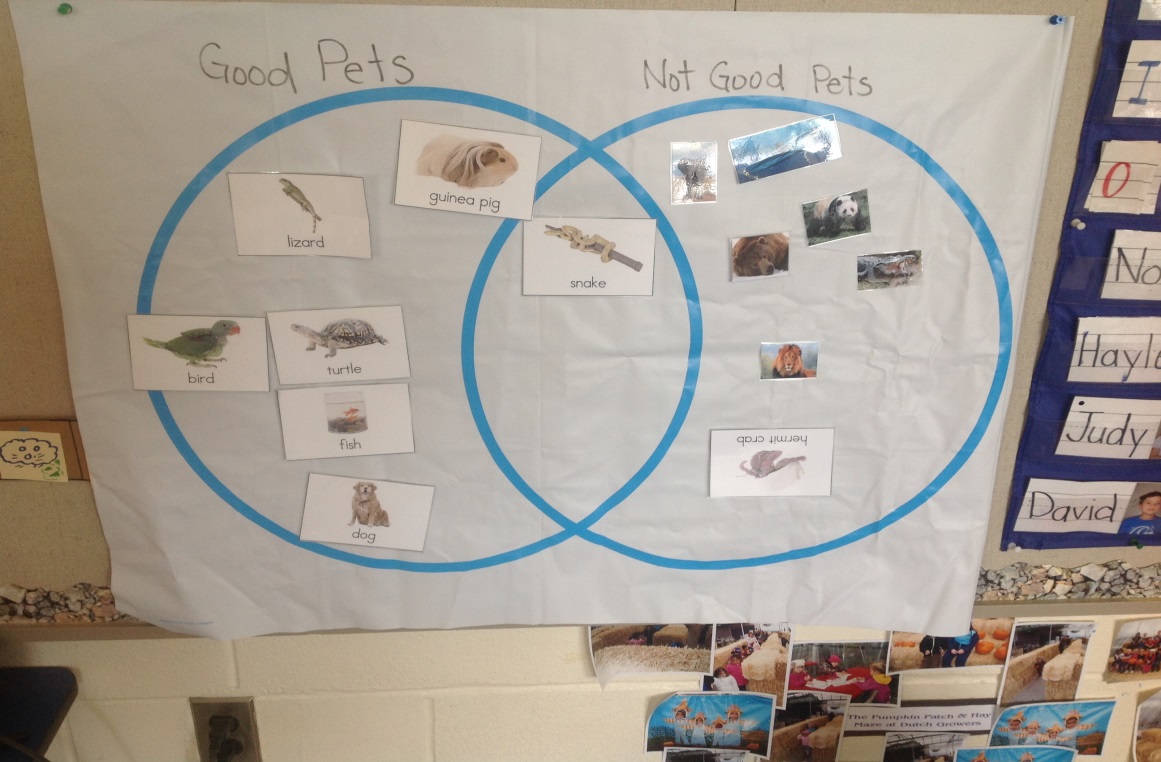 Dramatic Play
An invitation  to the “Veterinarian Office” was set up at the dramatic play area  after students shared stories of their animals being taken to the vet.
We learned about different kinds of pets & pet supplies  which can be purchased at a pet store.
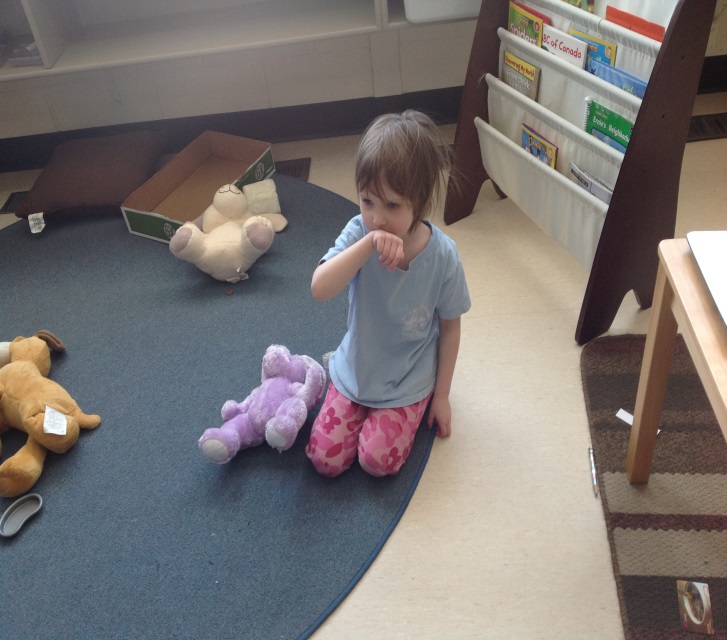 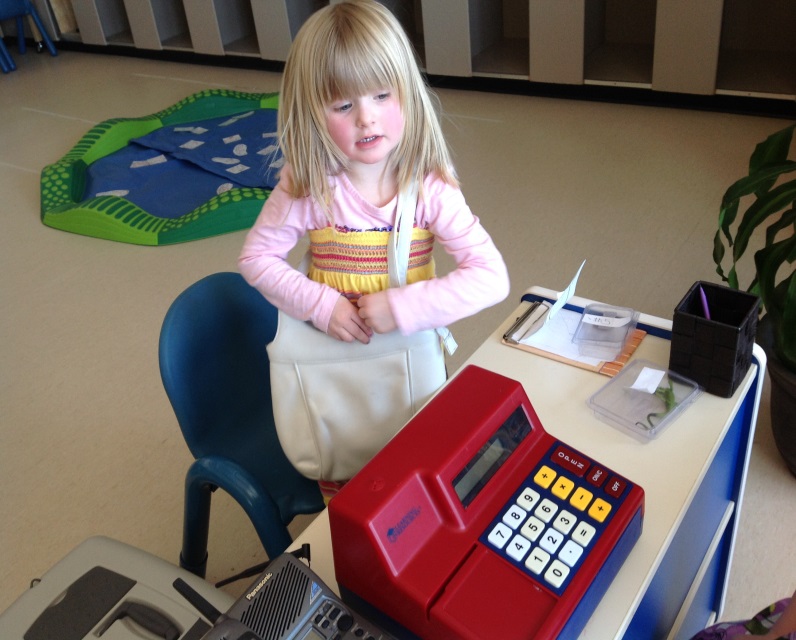 Our Store called “Petland”
After a class vote, we named our pet store, “Petland”.  The students made signs for the store and price tags for the items in the store.
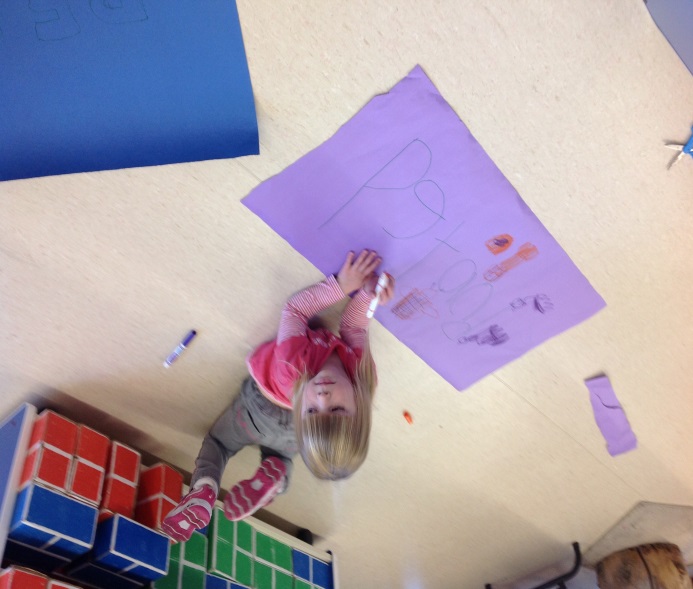 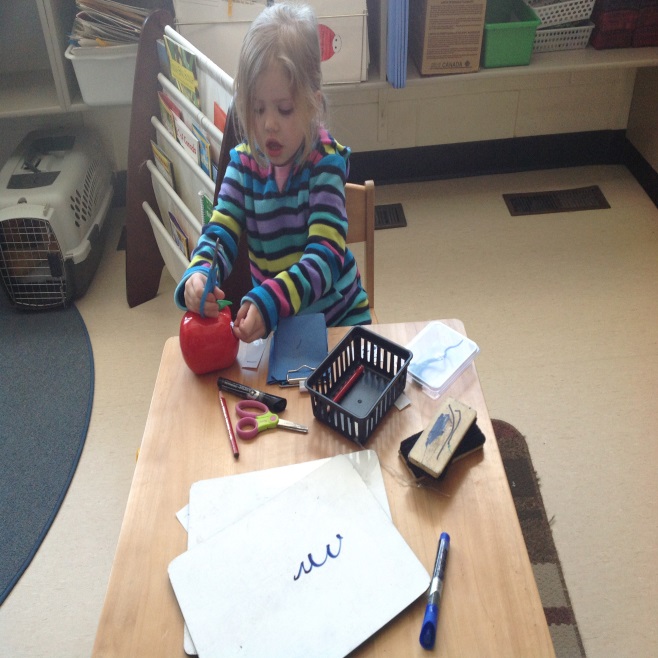 Wonders and Documentation
The documentation panel was displayed & referred to on a regular basis.
Some of the “wonders” the students had were:
	- what makes an animal a good pet?
	- why do we have pets?
	-
Students researched what 
    certain kinds of animals  
    eat, where they live &
    learned some interesting
    facts about the animals.
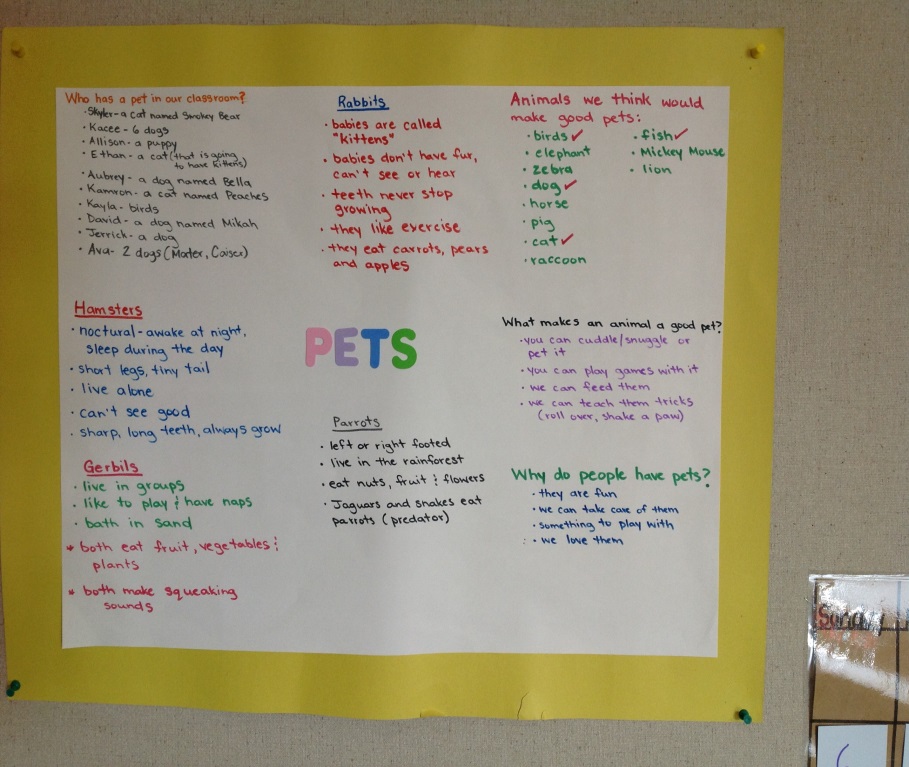 Visits from other classroom Pets
A salamander named “Leonard” and some stick bugs came to visit.  The students were very curious about what these creatures were, what they ate and where they came from.
They also wondered why Leonard’s throat moved, why he looked “slimy” and if he could make any sounds?
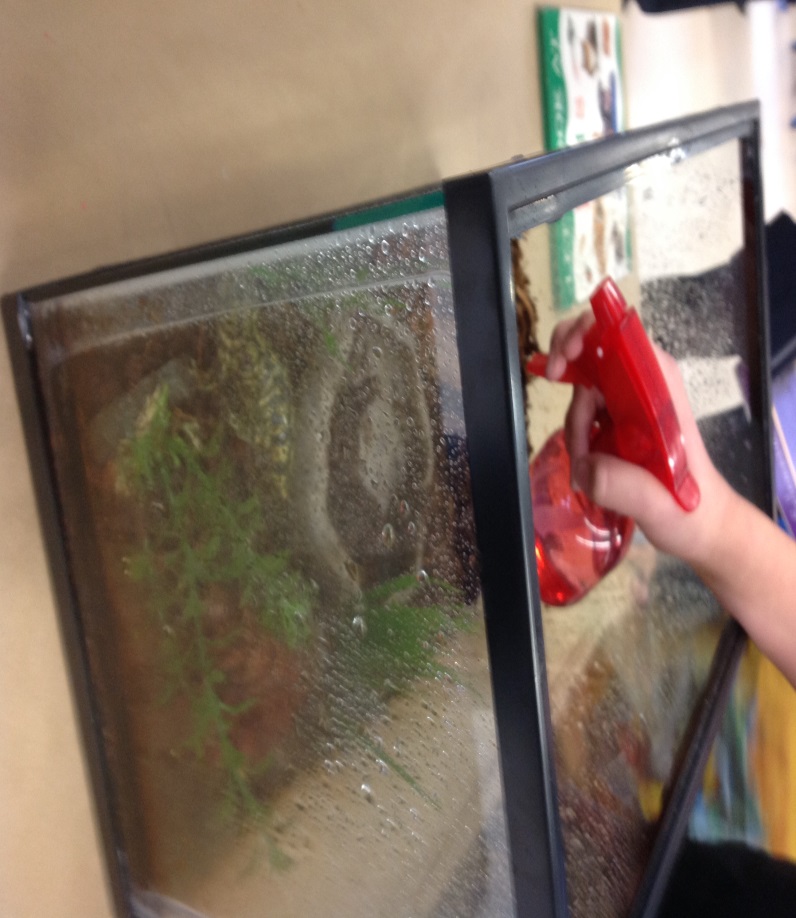 More Research
We researched the difference between a hamster and a gerbil, as well as, learning about rabbits and parrots.
We learned about salamanders and stick bugs after having them as guests in our classroom.
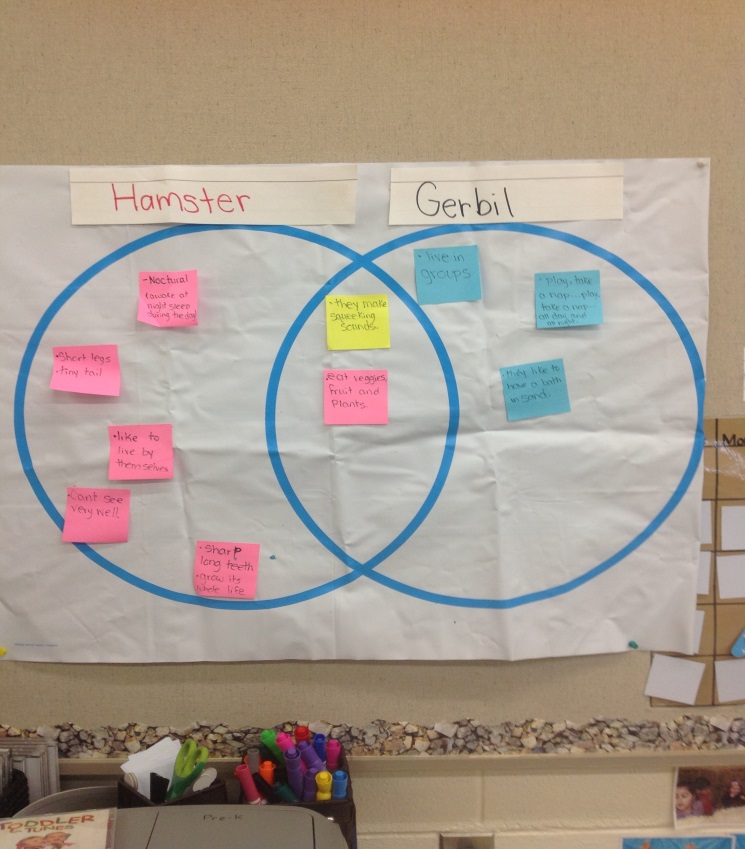 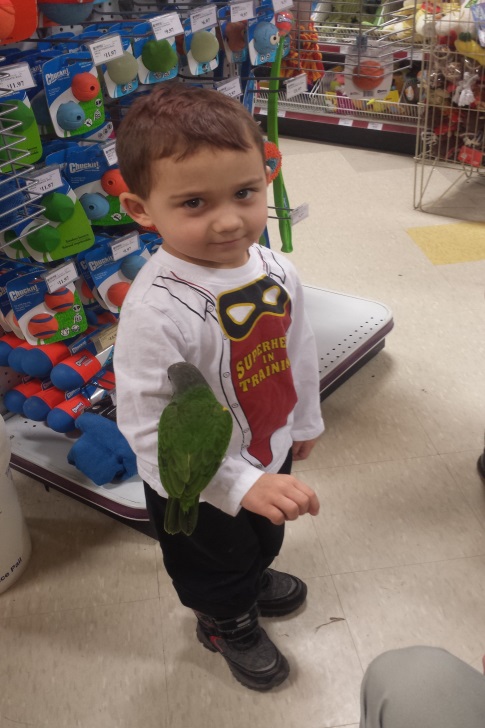 Pets from Home
Parents were invited to bring family pets to school.  We had visits from two dogs and the kittens which were the inspiration for the project.
Students were able to have hands on experience observing,  petting and asking questions about the animals.
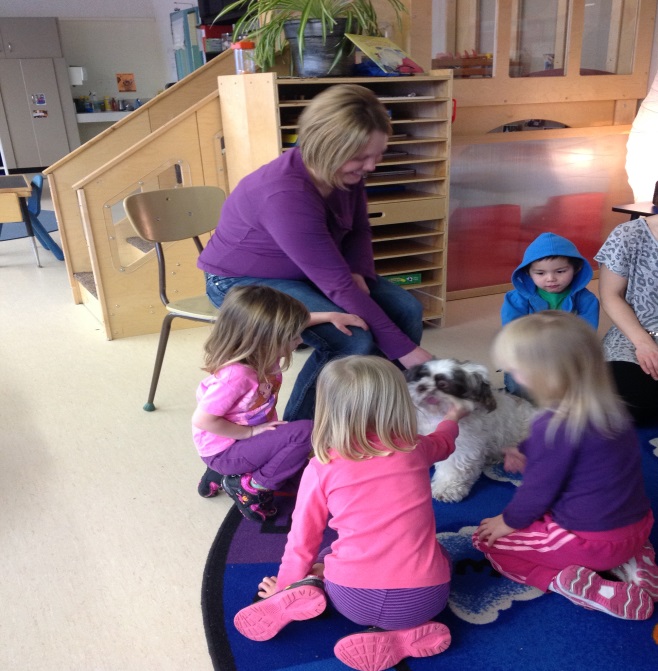 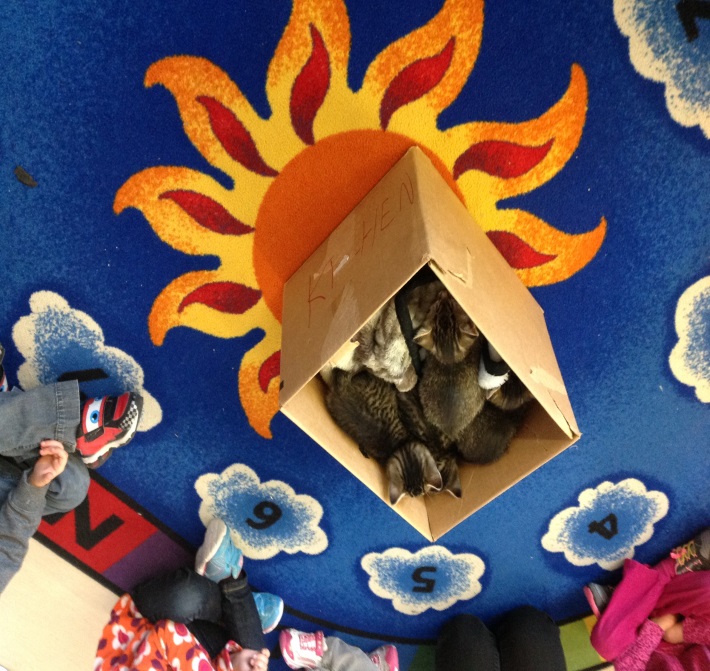 Field Visit to Petland
We booked a tour at our local Petland.  The pet counsellors provided many interesting facts about the animals and answered any questions generated by the students or their parents.
The students were able to interact with a variety of animals, such as: a ferret, rabbit, mice, cat, parrot, snakes and lizards.
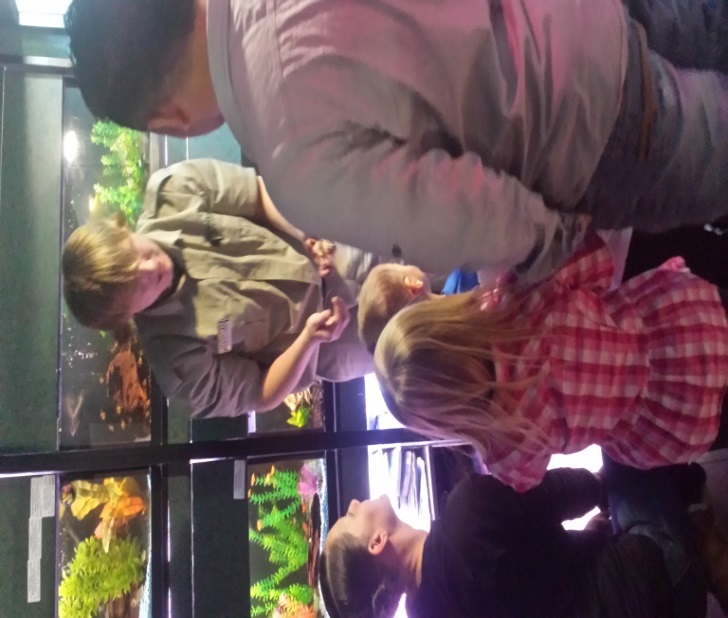 Representation of learning
Students represented their learning through:
	- drawings
	- paintings
	- stories
	- dramatic play
	- play dough
	- constructing dog houses out of paper boxes
	- building gerbil mazes with marble works
	- creating fish tanks with art materials
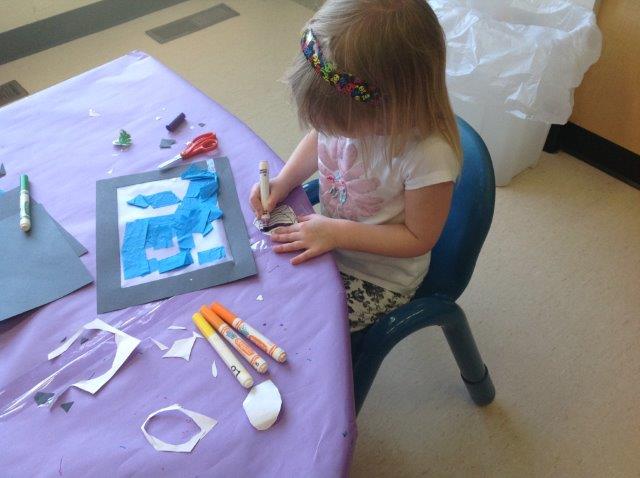 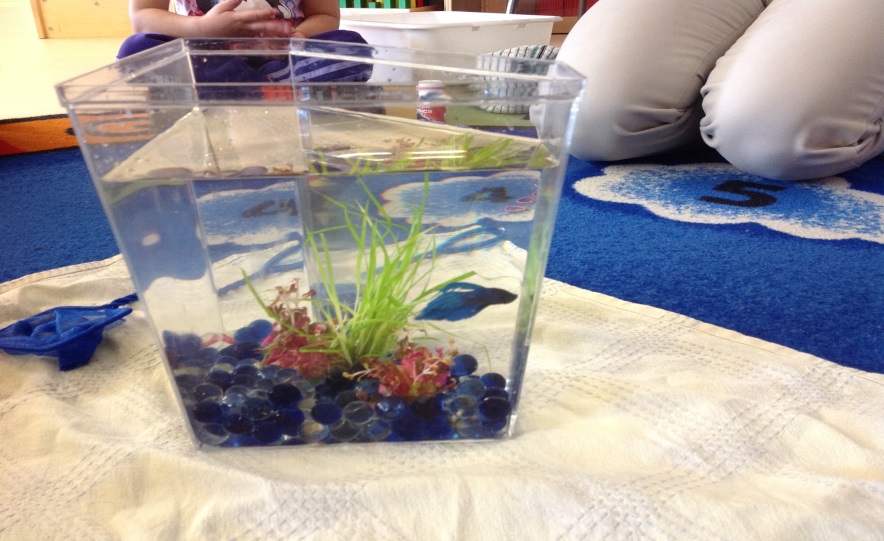 Class Pet
After a discussion on what type of pet would make a good class pet, the students voted and it was determined that we would purchase a fish for our classroom.
The students were very curious about setting up the tank, getting the supplies ready and adding the fish to its new home. 
He was named “Mario King” with the morning class and “Slash” with the afternoon class.
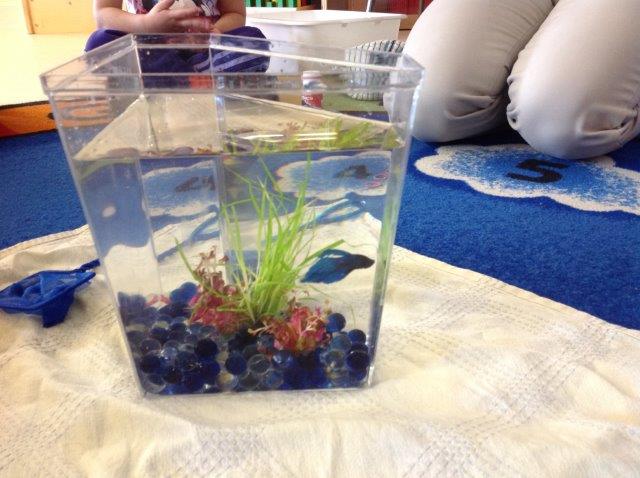 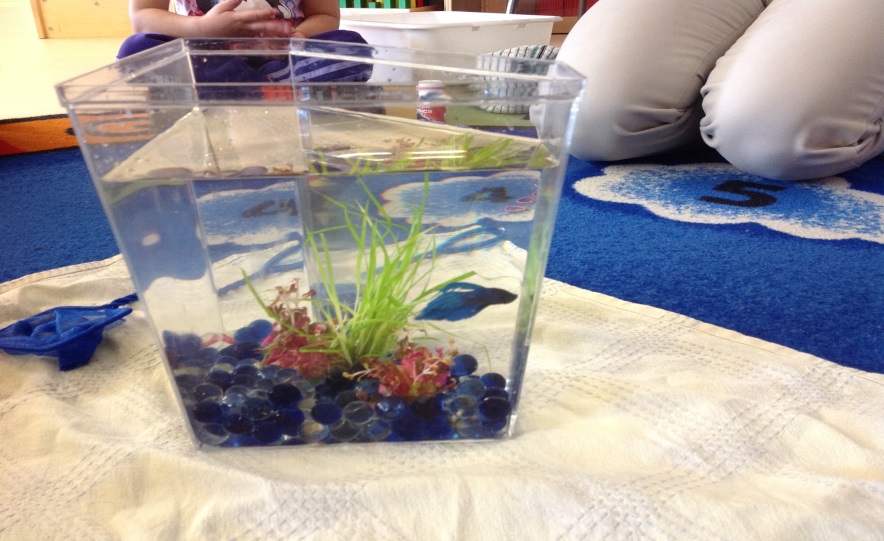 Pet Parade
To culminate our project, the students made masks to represent their favorite pet.  We then went on a “pet parade” throughout the school.
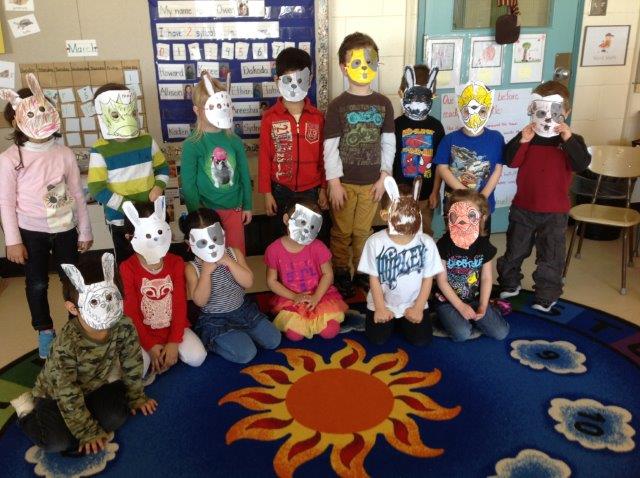 Sharing our Project
Our project was shared in a variety of ways:
	- students’ drawings and paintings, along with the 	  	  documentation panel, were displayed throughout the 	 	  classroom
	- we visited other classrooms to learn about their 	 	  classroom pets
	- parents were invited into our classroom along with their 	  family pet
	- student drawings were 
	  displayed on a bulletin 
	  board in the hallway
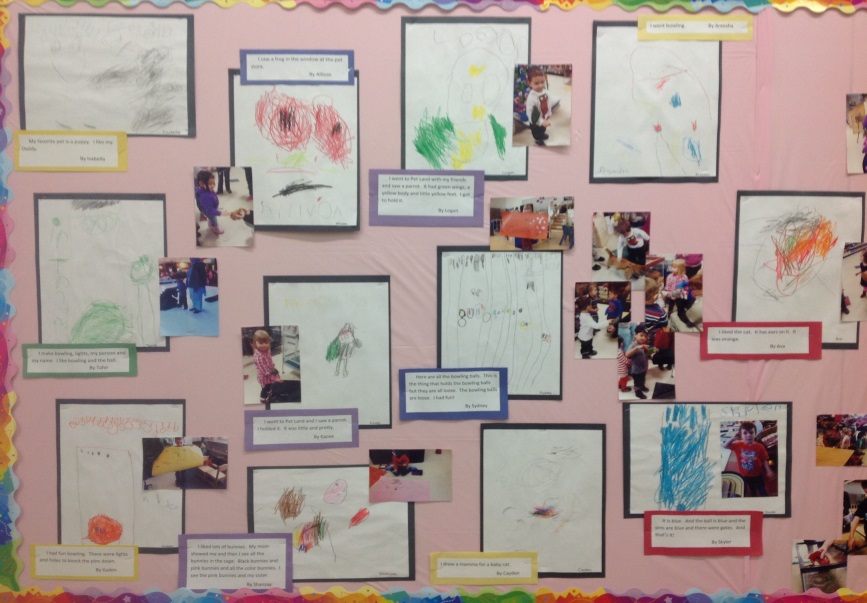 Curriculum Connections
Our “Pet Project” followed the holistic approach to learning while providing many connections to the Essential Learning Experiences.  Students were able to:
	- interact with peers through dramatic play 
	- represent ideas and develop fine motor skills through 	   	  drawings, paintings, play dough, stories and songs
	- display curiosity through observation and by asking 	 	  questions 
	- participate in movement activities by moving like a 	 	  variety of animals to develop loco-motor skills
	- explore numeracy skills 
	- develop and extend vocabulary
	- engage with stories & books
Reflection
I feel that the majority of the students shared a personal connection to the project which helped engage the students in learning.  They were also able to learn about unfamiliar animals.
Involving parents in the trip to Petland and by having them bring in family pets was very meaningful.  It was a great way for staff and parents to connect, as well as the families within the class to connect with one another.  Being able to provide the opportunity to the children, which they may not have had otherwise, was also rewarding.
I was hoping to have a veterinarian or someone from the SPCA come in to visit the class.  However, both groups felt the children were too young for the services they were able to provide.
At times, it was difficult for students to verbally express their “wonders”.  It took a lot of teacher modelling, suggesting and questioning for students to verbalize their questions.